資料１
「潜在看護職員」ついて
医療整備・人材課2025.3.18
１　「潜在看護職員」の現状
2
１－１　「潜在看護職員」の定義及び位置付け
１
「潜在看護職員」の定義
看護師あるいは准看護師免許保有者のうち、衛生行政報告例で報告されている就業場所（病院、診療所、助産所、訪問看護ステーション、介護保険施設等、社会福祉施都道府県、市区町村、事業所、看護師等学校養成所又は研究機関、その他）において就業していない看護師および准看護師。
出典：「小林　美亜．健康安全確保総合研究分野地域医療基盤開発推進研究 新たな看護職員の働き方等に対応した看護職員需給推計への影響要因とエビデンスの検証についての研究．小林　美亜．令和２年度総括研究報告書」（厚生労働科学研究成果データベース）（https://mhlw-grants.niph.go.jp/project/148894）（令和７年３月18日に利用）
２
神奈川県第８次保健医療計画における「潜在看護師」の位置付け
課題として「少子化により生産年齢人口が減少する中、増大する看護ニーズに対応するために看護職員を安定的に確保するには、看護職の資格を持ちながらも看護職員としての業務に従事していない潜在看護職員の再就業を促進することが重要」と位置付けています。
3
１－２　「潜在看護職員」に関するデータについて①
看護職員（看護師、准看護師）の潜在数
出典：「小林　美亜　五十嵐　中　池田　俊也．健康安全確保総合研究分野地域医療基盤開発推進研究 新たな看護職員の働き方等に対応した看護職員需給推計への影響要因とエビデンスの検証についての研究．小林　美亜．令和２年度分担研究報告書」（厚生労働科学研究成果データベース）（https://mhlw-grants.niph.go.jp/project/148894）（令和７年３月18日に利用）
全国的に見て、定年退職となる６０歳以上の階級を除くと、「３０～３４歳」が最も高い。また、その前後の階級も比較的高い状況にある。
4
１－３　「潜在看護職員」に関するデータについて②
看護職員の離職理由　 1年目から5年目の看護職員の離職理由
（出典）神奈川県「令和５年度看護職員就業実態調査（病院）」
1年目から５年目の看護職員の離職理由は表の通りであるが、前ページで示した「３０～３４歳」前後の離職理由も同様の理由であると思われる。
5
２　「潜在看護職員」に対する課題について
6
２－１　「潜在看護職員」に対する課題①
課題①　住所や連絡先が分からないため、アプローチする手段がないこと。
（参考）医療従事者による２年に一度の届出（三師届・業務従事者届）
三師届→「医師・歯科医師・薬剤師」が対象。就労していない場合も届出義務あり。
業務従事者届→「保健師・助産師・看護師・准看護師・歯科衛生士・歯科技工士」が対象。就労している人のみが届出業務あり。
離職後は、ナースセンターへの登録がなければ所在確認が難しく、アプローチする手段がない。
7
２－２　「潜在看護職員」に対する課題②－１
課題②　求人側と求職者のアンマッチについて
第1回資料再掲
看護師の方は女性が多く、「結婚」・「出産」等のライフイベントが離職や休業に繋がりやすい。
「個人に合わせた柔軟性を持った働き方を整えることができるか」等が課題である。
8
２－２　「潜在看護職員」に対する課題②－２
雇用形態別に求職者の希望（実数）と求人側の希望（実数）を比較をした。
雇用形態別に求職者の希望（実数）と
求人側の希望（実数）を比較した。
・「常勤」・「非常勤」・「臨時雇用※」
→「常勤」・「非常勤」は、求人側が求職側を大きく上回っているが、「臨時雇用」は、求職側が求人側を上回っている。
※１か月未満の期間を定めて雇用している者及び日々雇い入れている
　者を指します。
（※令和５年度ナースセンター利用実績より算出）
9
２－２　「潜在看護職員」に対する課題②－３
雇用形態別に求職者の希望（割合）と求人側の希望（割合）を比較した。
雇用形態別に求職者の希望（割合）と
求人側の希望（割合）を比較した。
・「常勤」
→求職者側と求人側で約２０％の差があり、求人側は一日働ける人材を求めていることが分かる。
・「非常勤」
→求職者側と求人側で差はなかった。
・「臨時雇用※」
→求職者側と求人側で約１５％の差があり、求職者側は短期間のみ働ける職場を求めていることが分かる。
※１か月未満の期間を定めて雇用している者及び日々雇い入れている
　者を指します。
（※令和５年度ナースセンター利用実績より算出）
10
２－２　「潜在看護職員」に対する課題②－４
雇用形態別に求職者数と就業者数より採用率を比較をした。
雇用形態別に、求職者数と実際に就業した人数から、採用率を算出し比較した。
・「常勤」・「非常勤」・「臨時雇用※」
→「非常勤」・「常勤」・「臨時雇用」の順に大きい。
※１か月未満の期間を定めて雇用している者及び日々雇い入れている
　者を指します。
（※令和５年度ナースセンター利用実績より算出）
（参考）　採用率（％）　＝　採用者数　÷　応募者数　×　100
11
２－２　「潜在看護職員」に対する課題②－４
年代別の求職者数及び就職者数を比較した。
求職者の人数と実際に就業した人数を年代別に比較した。
結果、「４０代」・「５０代」が求職者数及び就業者数ともに大きい。
（※令和５年度ナースセンター利用実績より算出）
12
３　「潜在看護職員」に対する取組
13
３－１　「潜在看護職員」に対する県の取組
①「潜在看護職員」を減らすための取組（復職支援）
県ナースセンターでの就労支援
②「潜在看護職員」を増やさないための取組（定着支援）
新人看護職員研修に対する補助
院内保育事業の運営費への補助
ICT機器による看護業務の効率化・省略化
心の相談事業（メンタルヘルス）
かながわ地域看護師養成事業費補助
増やさないための取組（定着支援）は拡充してきているため、減らすための取組（復職支援）を強化していく必要がある。
14
３－２　「潜在看護職員」を減らすための取組（復職支援）①
県ナースセンターでの就労支援
第1回資料再掲
無料職業紹介事業
県からの業務委託により、神奈川県ナースセンターで看護師等の人材確保の促進に関する法律に基づき、事業を実施している。
普及啓発事業
研修事業
進路相談事業
看護フェスティバル
看護職員のキャリア継続支援研修
未就業看護職員の復職支援研修
就業者の定着支援研修
看護職員及び医療機関等の求職、求人の紹介・斡旋・相談（e-ナースセンター）
LINEでの情報発信とマッチング支援をR5年度から開始（ＬＩＮＥ登録者数：450人（Ｒ５年度実績）、令和6年7月現在の累計1200人）
ハローワーク・ナースセンター連携事業
Ｒ３年度から連携ハローワークを１ヶ所増加し計７ヶ所で巡回相談を実施
離職看護師等の届出制度
復職支援研修受講者数及び就職者数（単位：人）※
　※研修実施年度末までに就職した者の数
ハローワーク巡回相談面談数（単位：人）
15
（※人数実績は各年度ナースセンター事業実績報告から抜粋）
３－３　「潜在看護職員」を減らすための取組（復職支援）②
第１回委員会にて、「県ナースセンター」を更に活用して頂くための施策についてご意見を頂いた。
頂いた意見を踏まえ、以下の施策を実施。
①県ナースセンターの無料職業紹介で、実際に就業に繋がった好事例を県内施設向けに通知。
・第1回委員会にて、「ナースセンターでの好事例を紹介することで新しい雇用創出につながる可能性があるのではないか」という意見を頂いた。・実際に県ナースセンターを利用し就業に繋がった好事例を県内施設向けに紹介することで、求人側に対しナースセンターへの登録を促し「新しい雇用創出」の機会を図る。
②県内養成所の卒業生向けに、県ナースセンターに関する案内の広報を実施。・県ナースセンターの周知を図る。
・県ナースセンターへの登録者数の増加を図る。
報告資料１再掲
16
４　「潜在看護職員」に対する今後の方向性
17
４－１　「潜在看護職員」に対する今後の方向性
18
４－２　「潜在看護職員」を減らすための取組について
論点１
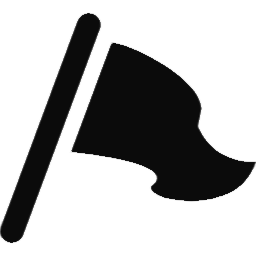 連絡先が分からない「潜在看護職員」へのアプローチ方法
１
退職者への周知
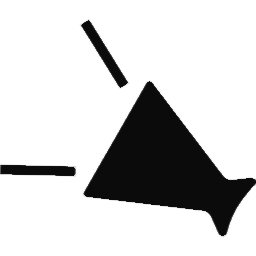 看護職員の退職時、施設側からナースセンターのチラシを配布
２
看護学生への周知
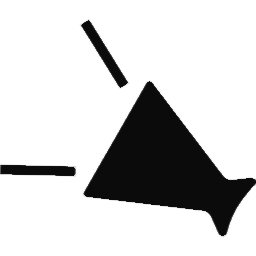 県内養成所あてに、ナースセンターのチラシを配布
19
４－３　「潜在看護職員」を減らすための取組について
論点２
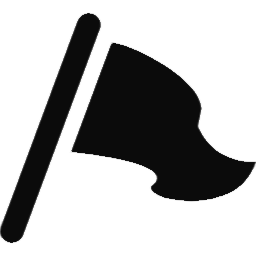 求人側と求職者のアンマッチ
１
事例紹介
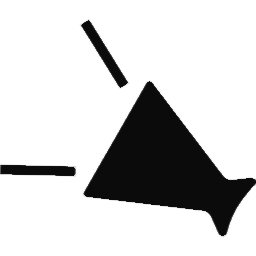 県ナースセンターの就業支援にて、実際に就業に繋がった好事例を公表。
２
職場環境整備
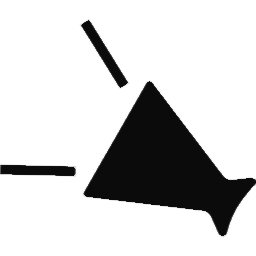 定着支援の取組を引き続き実施（心の相談事業、院内保育事業等）。
20